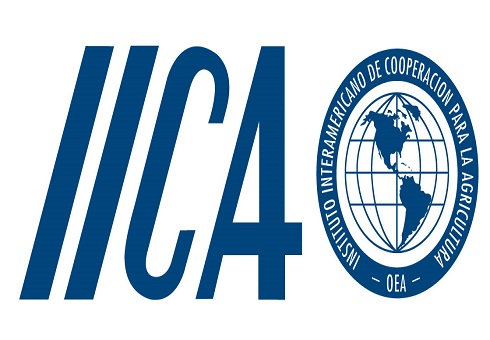 30th TECHNICAL CONSULTATION AMONG RPPOsIICA TECHNICAL COOPERATION September 2017 - Octuber 2018
Lorena Medina R.
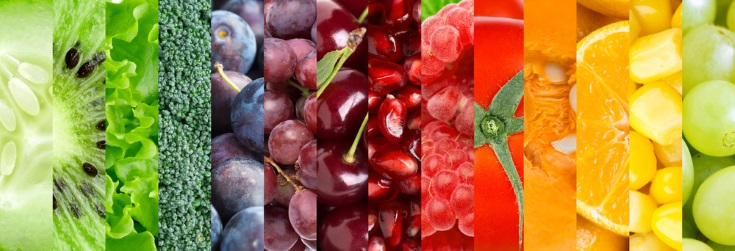 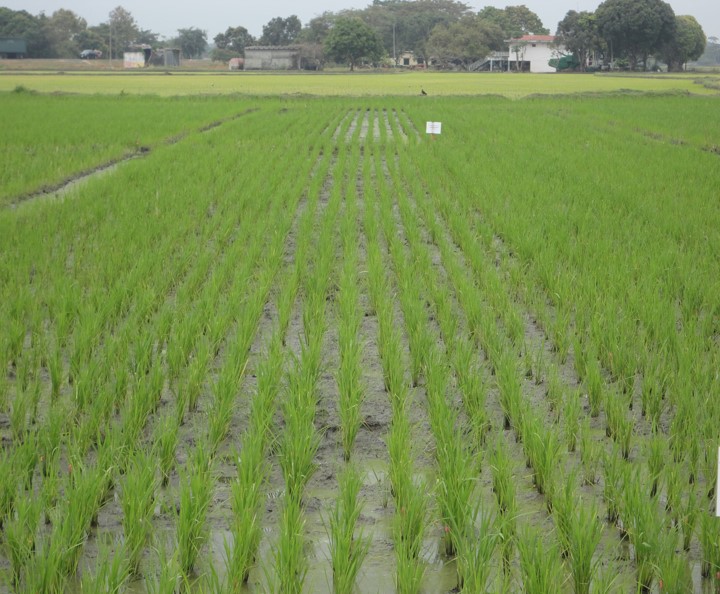 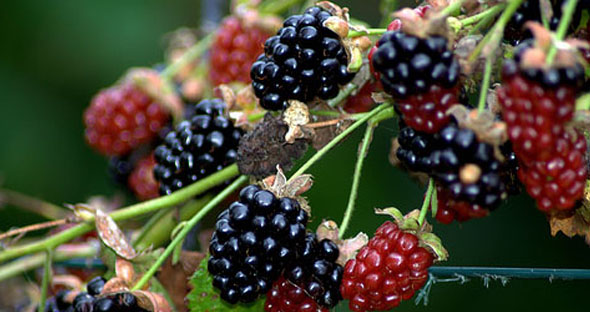 BACKGROUND
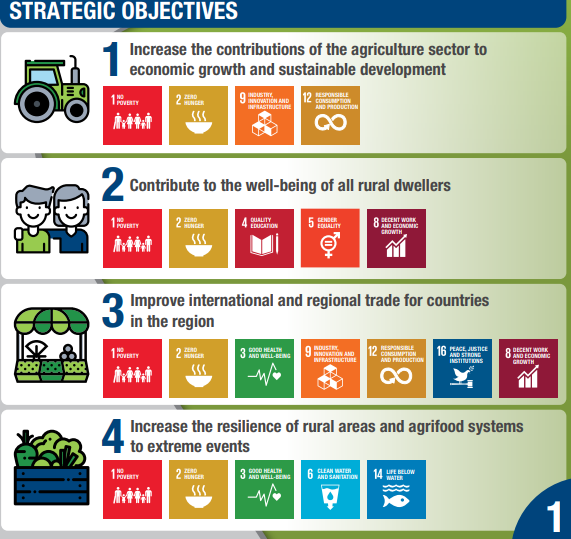 Main function technical cooperation
Support overcoming the main obstacles by building on institutional strengths, strengthening technical capacity and capacity to manage knowledge.
Aligned to the 17 Sustainable Development Goals (SDGs) defined by the United Nations Organization 
IICA defines four strategic objectives for the 2018-2022 period:
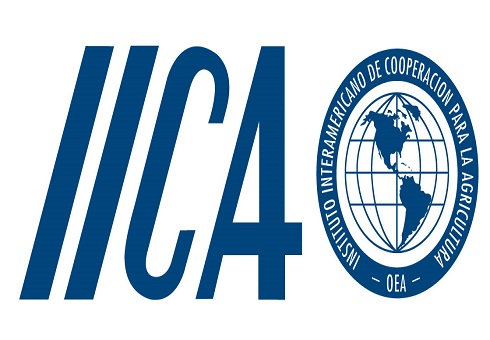 [Speaker Notes: Inter-American Institute of Cooperation for Agriculture
On the slide you can see the 4 strategic objetives]
HEMISPHERIC ACTION PROGRAMS
5 Programs of hemispheric action that will be the main institutional mechanism
Through which IICA will coordinate and integrate its technical cooperation and knowledge management actions.
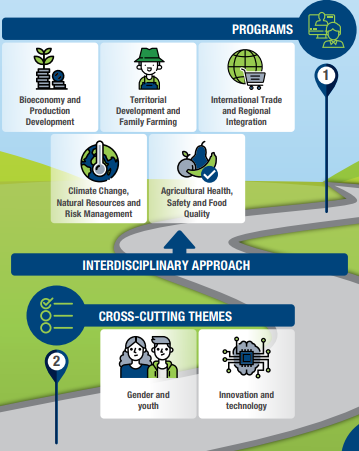 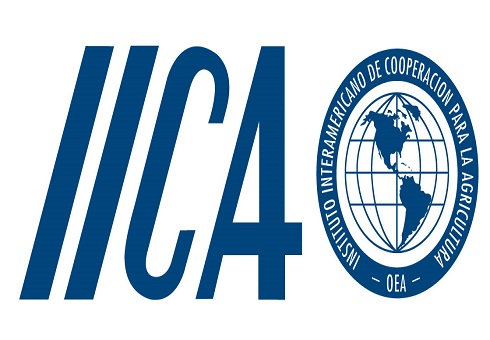 [Speaker Notes: In this slide we can see the graph where the framework programs are indicated in which we are going to work in our new plan, these programs can interact and have as cross-cutting themes]
SAIA (AHSF) PROGRAM
The country offices are executing units for technical cooperation at the national level
We have 33 offices in America and 1 in Spain
Being bridges or knowledge management exchange platforms between countries and regional.
Coordination with technical programs
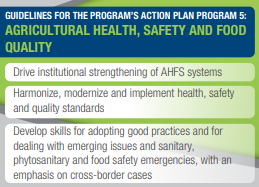 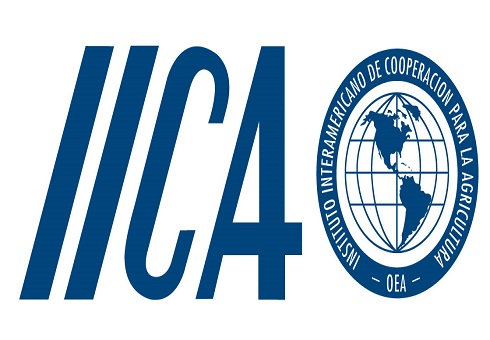 [Speaker Notes: for its acronym in English
and as we saw in the previous slide, this is one framework programs SAIA , within which we support initiatives in agricultural health and food safety, and the 3 guidelines are:]
MAIN COOPERATION ACTIONS
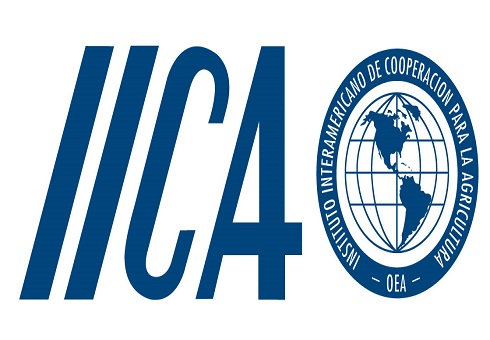 [Speaker Notes: Then we can divide the activities in the following way, where in the first group there would be the initiatives that COSAVE already mentioned, for the joint work that exists]
Hemispheric and Regional Actions, co-organizer
CARIBEAN
LATIN AMERICA
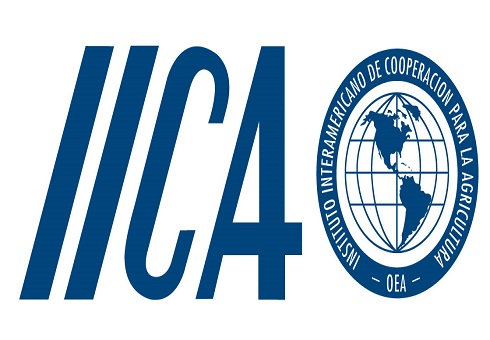 Hemispheric and Regional Actions
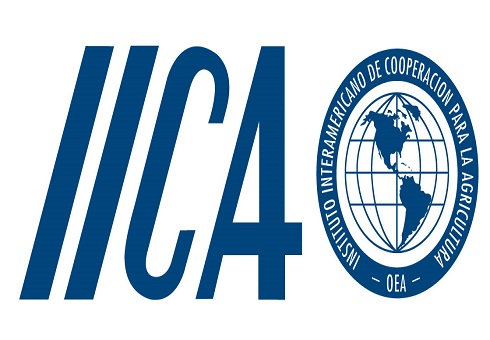 Hemispheric and Regional Actions
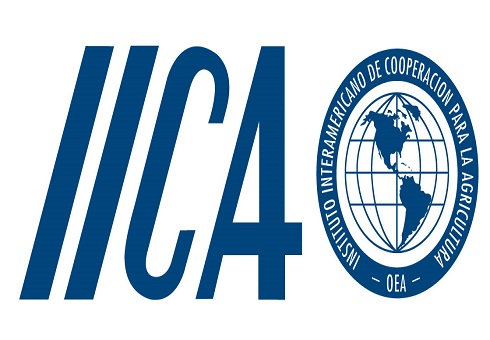 Hemispheric and Regional Actions
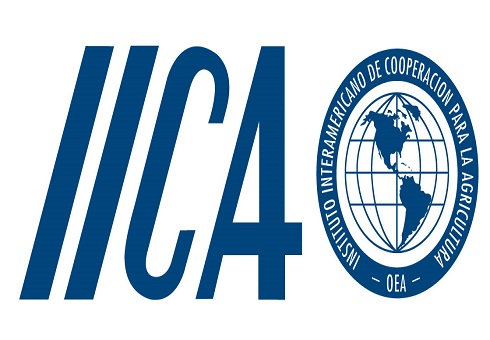 Hemispheric and Regional Actions
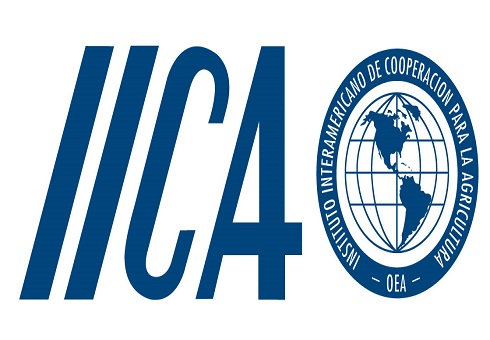 National Actions
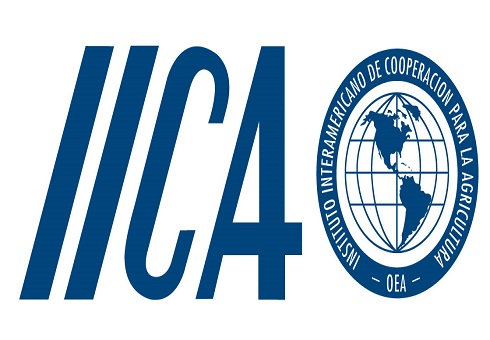 [Speaker Notes: Late blight in potato with Chile We are working on a project in which there is an exchange of experiences]
National Actions
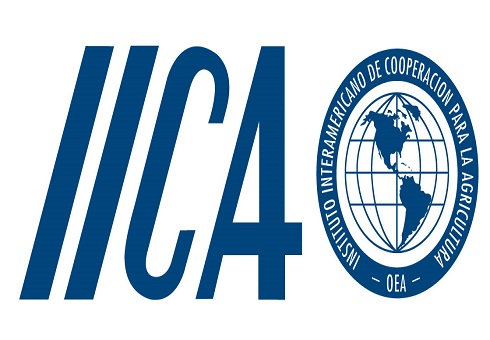 National Actions
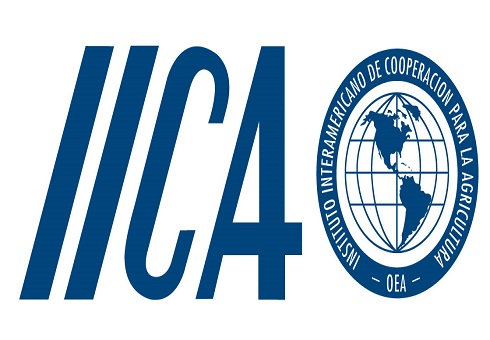 [Speaker Notes: I would like to recall that IICA is a technical cooperation agency and not a project financier,]
Thank you…
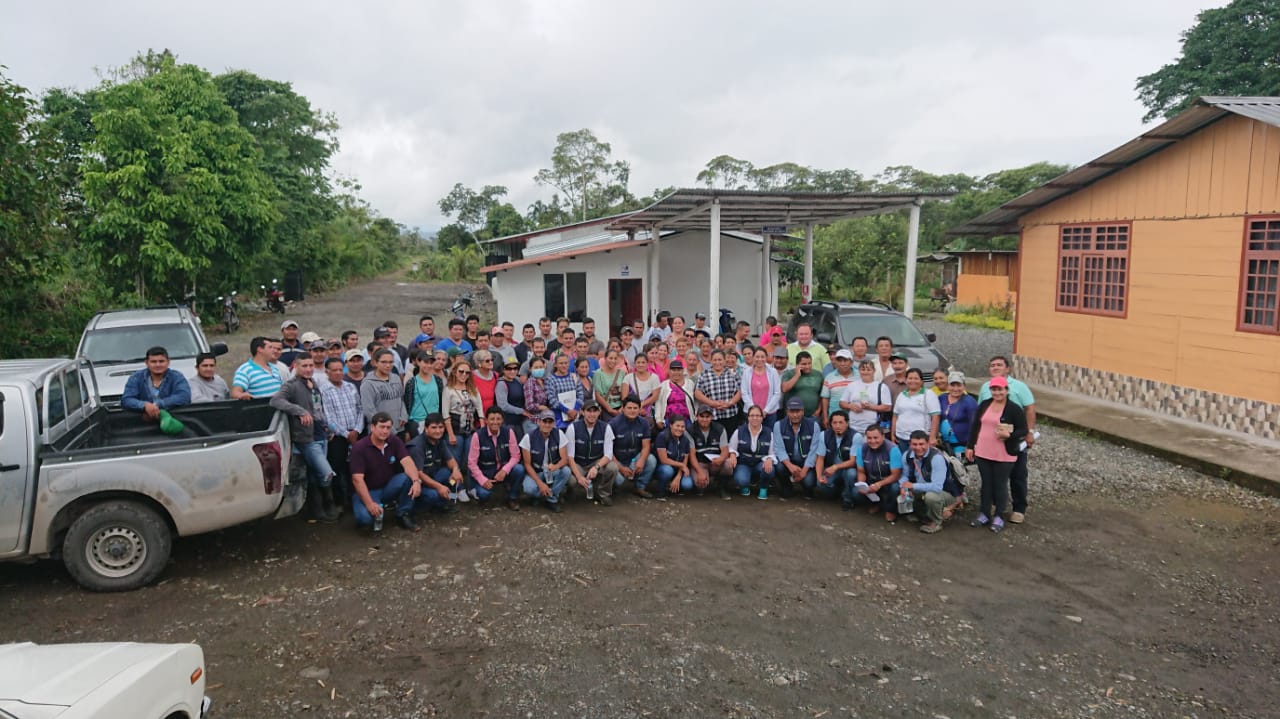 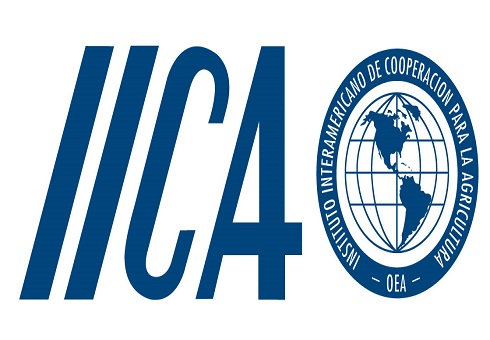 [Speaker Notes: that photo is from one of the training workshops for pitahaya producers in Palora, Amazon Region of Ecuador, we was about 100 people. 
The people in the first row are the AGROCALIDAD technicians who supported the workshop's development]